European Standards and Institutional Practices of Family and Child’s Rights Protection Cycle II, MASTER
Author:
LILIA CHIRTOACĂ
Unit 4:    
SELECTED ISSUES ON EQUALITY AND NON-DISCRIMINATION
Unit 4:    SELECTED ISSUES ON EQUALITY AND NON-DISCRIMINATION
Timeline: 4 hoursTheoretical part – 2 hours (90 minutes each)Practical part – 2 hours (90 minutes each)The final exams (oral or written)




Author:  CHIRTOACĂ Lilia
Unit 4:    SELECTED ISSUES ON EQUALITY AND NON-DISCRIMINATION
Topics to cover:

1. The fundamental principles of equality and non-discrimination, judicial standards, and mechanisms of protection against discrimination;2. The key aspects regarding non-discrimination in European and international law (under UNCRC, the European Convention on Human Rights /ECHR and other CoE instruments);
3. Non-discrimination based on race or ethnic origin (e.g., EU Racial Equality Directive);
4. Non-discrimination based on nationality or immigration status (see the Treaty on the Functioning of the European Union/ TFEU - freedom of av movement and of residence; EU Charter of Fundamental Rights; CoE the European Convention on Human Rights / ECHR );
5. Non-discrimination based on disability (see EU Charter of Fundamental Rights; CoE ECHR and its Protocol No. 12);
6. Non-discrimination based on other protected grounds (see EU Charter of Fundamental Rights; EU Gender Equality Directives; European Commission LGBTIQ equality strategy 2020–2025; also CoE ECtHR);
7. Protection of children from discrimination or punishment on the basis of status, activities, expressed opinions or beliefs of the child’s parents, guardians or family members.
1. The fundamental principles of equality and non-discrimination, judicial standards, and mechanisms of protection against discrimination;
fundamental human rights and freedoms are prerogatives recognized by international law to all persons, without any discrimination, in relations with the state and the community; 
discriminalization constitutes a violation of the rights enunciated in international acts for the protection of human rights;
the prohibition of discrimination is a basic principle of any democratic society;
is a fundamental element of international human rights law,
in general international law, a violation of the principle of non-discrimination arises if: 
equal cases are treated in a different manner; 
a difference in treatment does not have an objective and reasonable justification; or 
if there is no proportionality between the aim sought and the means employed.
1. The fundamental principles of equality and non-discrimination, judicial standards, and mechanisms of protection against discrimination;
The concept of discrimination. The content of discriminatory treatment
the existence of norms that establish effective guarantees against discrimination and discriminatory practices are absolute necessary in a democratic society;
promotion and assistance ensuring respect for fundamental rights and freedoms of man must represent a priority of any state democratic, because they are indispensable tools that allow every person to develop and value the qualities with dignity and as efficiently as possible intellectual, physical, moral and spiritual;
the right to non-discrimination protect natural persons and legal persons in situations similar, against the application a different treatment; 
to treat two people equally not always it means treating them identically; 
to ensure equal opportunities means to consider: 
the specific context, which influence the person's situation concerned;
1. The fundamental principles of equality and non-discrimination, judicial standards, and mechanisms of protection against discrimination
European instruments
The principle of non-discrimination is a modern and perfected form of the principle of equality for all before the law; 
Nondiscrimination, as a principle, is enshrined in all treaties and international rights protection documents man, thus forming a system of internal protection national;
Art. 14 of the European Convention on Rights 
The man (hereafter Convention for the Protection of Human Rights /ECHR) orders the exercise of all the rights and freedoms that it recognizes without any discrimination based, in particular, on sex, race, colour, language, religion, political opinions or any other opinions, national origin national or social, belonging to a national minority, wealth, birth or any other situation;
the Convention for the Protection of Human Rights /the ECHR does not contain a general prohibition of discrimination; 
from these considerente is necessarily required to accept and apply Protocol 12 to the Convention for the Protection of Human Rights /ECHR regarding the general prohibition a any form of discrimination regarding the exercise of any right provided by law;
1. The fundamental principles of equality and non-discrimination, judicial standards, and mechanisms of protection against discrimination
article 14 of the European Convention on Human Rights / the ECHR can only be invoked by sight to the rights and freedoms that The ECHR regulates them;
Protocol 12 to the European Convention on Human Rights / ECHR regulates more opportunities of the European Court of Human Rights (continuing has ECtHR) in applying the principles of equality and allows a proactive approach to cases of discrimination;
this The Protocol has the objective of expanding the scope of application of Article 14 of the European Convention on Human Rights /ECHR beyond the rights included in the European Convention on Human Rights/ ECHR, to include all cases where a person is discriminated against;
Protocol 12 to the European Convention on Human Rights /ECHR regarding the general prohibition a any form of discrimination a entered into force on April 1, 2005 (the Republic of Moldova has not ratified Protocol);
2. The key aspects regarding non-discrimination in European and international law (under UNCRC, ECHR and other CoE instruments)
all EU Member States and the Council of Europe CoE member States are parties to the UN CRC;
 the guiding principles of the CRC, such as the principle of the best interests of the child, the prohibition of discrimination..... have been incorporated to EU and the Council of Europe /CoE legal instruments. 
Article 2 of the CRC prohibits discrimination against children on a non-exhaustive list of grounds, specifically listing ‘birth’ as one of them. 
                 Article 2 provides that:
1. States Parties shall respect and ensure the rights set forth in the present Convention to each child within their jurisdiction without discrimination of any kind, irrespective of the child’s or his or her parent’s or legal guardian’s race, colour, sex, language, religion, political or other opinion, national, ethnic or social origin, property, disability, birth or other status.
2. States Parties shall take all appropriate measures to ensure that the child is protected against all forms of discrimination or punishment on the basis of the status, activities, expressed opinions, or beliefs of the child’s parents, legal guardians, or family members.
2. The key aspects regarding non-discrimination in European and international law (under UNCRC, ECHR and other CoE instruments)
The concept of discrimination is a dynamic concept whose meaning and approach a evolved over time;
the concept of discrimination has been defined in several international and national documents;
discrimination represents aims at the prohibition and restriction of rights and freedoms fundamentals of man;
in this regard, Protocol 12 to the European Convention on Human Rights/ ECHR prohibits discrimination in relation to "exercise to any right provided by law" and thus creates a broader scope than the provisions of the article 14 of the ECHR, which refers only to guaranteed rights through the European Court of Human Rights / ECtHR;

discriminatory treatment involves distinctions, exclusions, restrictions or preferences, which have a purpose or effect affecting equal rights;
it is not only against the law discriminatory treatment, which implies the intention to a discriminate, but also the discriminatory impact, which requires a neutral attitude, but with discriminatory consequences; 

Stereotypes and prejudices are important elements in the construction of discriminatory attitudes and actions, which lead to the reduction of equal opportunities and are expressed in different types of discrimination ( ex. stereotypes regarding the inferiority of women, for example, in the ability to occupy decision-making positions, which produces a fracture between life of family and their professional development);
2. The key aspects regarding non-discrimination in European and international law (under UNCRC, ECHR and other CoE instruments)
discriminatory treatment is that action that has a unjustified different impact on a group or on one people; 
this is a differentiated treatment of people in similar situations, where an individual is more better treated than another without adequate justification; 
treatment discriminatory acts in various areas of life: economic, employment, career, access to education, health services and other public services;
in accordance with international instruments and accordingly according to European jurisprudence, unequal treatment is both the denial and the diminishing of a person's right over time that it is given entirely to another person;

application of objectively unjustified preferential treatment for members of some groups is prohibited by all in international instruments and is contrary to jurisprudence the European Court of Human Rights /ECtHR, as well as good practices and international standards developed based on judicial precedents in the field discrimination.
2. The key aspects regarding non-discrimination in European and international law (under UNCRC, ECHR and other CoE instruments)
the Treaty on the Functioning of the European Union (KEY POINTS OF THE CONSOLIDATED TREATY )
Part 2 — Non-discrimination and citizenship of the EU: outlaws nationality-based discrimination (art.18); 
states the EU will ‘combat discrimination based on sex, racial or ethnic origin, religion or belief, disability, age or sexual orientation’ (Article 19); 
establishes and defines citizenship of the EU and the related rights (Articles 20 to 24); 

The principle of equal treatment presupposes non-existence any discrimination, be it direct or indirect
to justify differential treatment follows a it is proved:
 that the practice pursues a goal legitimate; 
that the means chosen for a achieve that objective it is proportional to the purpose and necessary for the achievement this one.
2. The key aspects regarding non-discrimination in European and international law (under UNCRC, ECHR and other CoE instruments)the Fundamental Rights Charter has it European Union
an important role in strengthening the protection of rights the Fundamental Rights Charter has it European Union, which reaffirms the observance of rights;
fundamentals resulting from the constitutional traditions, from international obligations, from the European Convention on Human Rights / ECHR, from jurisprudence the European Court of Human Rights /ECtHR and the Court of Justice of the European Union (hereinafter CEJ);

the principle of non-discrimination is enshrined in article 21 of the Charter, according to which it is prohibited to discriminate mining of any kind, and the provisions of article 23 of the Charter reaffirms the equality between women and men, which must be mouth in all fields;

according to the provisions of art.23 of the Charter of Fundamental Rights of the European Union, the principle of equality does not exclude the maintenance or adoption of measures, which provide specific advantages in favor of certain groups
3. Non-discrimination based on race or ethnic origin (e.g., EU Racial Equality Directive)
Multiple discrimination
Multiple discrimination constitutes any act of discrimination, which is based on two or more of the legally recognized discrimination criteria;
thus, multiple or additional discrimination refers to a particular situation in which several discrimination criteria they add up and create an extra "burden„;
                   Positive discrimination
the principles of equality and non-discrimination are not always sufficient to really guarantee equality, and special temporary measures may be necessary for this purpose;
for these reasons, the international instruments recognize that positive actions are necessary in order to overcome discrimination, by reducing or excluding the conditions that cause discrimination, and the states are in the right to adopt measures aimed at preventing or remedying existing situations of inequality;
the concept is found in EU law, in the European Court of Human Rights / ECtHR and the Court of Justice of the European Union jurisprudence
3. Non-discrimination based on race or ethnic origin (e.g., EU Racial Equality Directive)
race and ethnic origin are prohibited grounds of discrimination in Europe;
the EU has a specific legal instrument (the Racial Equality Directive) that prohibits direct and in under EU law, the Racial Equality Directive prohibits discrimination on the basis of race or ethnicity not only in the context of employment but also in the provision of goods and services, the welfare system, education and social security;
The ECtHR issued several decisions regarding the discriminatory treatment applied to children in the education system, among which we mention some aspects from reference decisions in a series of cases regarding the differential treatment applied to Roma children in the education system.
3. Non-discrimination based on race or ethnic origin (e.g., EU Racial Equality Directive)
These cases were analyzed through the lens of Article 14 in conjunction with Article 2 of Protocol no. 1 to the Convention;

the European Court held that the segregation of Roma children in special schools or classes could only be objectively justified by establishing adequate guarantees regarding the transfer of children to those schools or classes, for example, taking measures to overcome learning difficulties or developing of tests according to their needs with appropriate assessment, so that the integration in regular classes is achieved after the remediation of learning difficulties;

in the absence of effective measures to combat segregation, the prolongation of the educational segregation of Roma children in ordinary schools with a normal program cannot be justified.
3. Non-discrimination based on race or ethnic origin (e.g., EU Racial Equality Directive);
Roma, as a particularly sizeable and vulnerable ethnic group, fall squarely within the scope of the directive (a key element of the drive to tackle discrimination against Roma was the adoption in 2011 of a specific EU Roma integration framework for national strategies; it was followed in 2020 by a second EU Roma strategic framework for equality, inclusion and participation for 2020–2030);

Council Directive 2000/43/EC of 29 June 2000 implementing the principle of equal treatment between persons irrespective of racial or ethnic origin 

Roma children are particularly affected by direct and indirect discrimination, as well as harassment, in education, access to employment and housing, healthcare, awareness and access to justice; 
achieving full equality in practice may in certain circumstances warrant Roma-specific positive action, in particular in these four key areas;
3. Non-discrimination based on race or ethnic origin (e.g., EU Racial Equality Directive);
Under CoE law, the European Court of Human Rights / ECtHR has ruled in several landmark cases on the differential treatment of Roma children in the educational system;
these cases were analysed under Article 14 taken together with Article 2 of Protocol 1 to the ECHR;

the European Court of Human Rights / ECtHR held that the over-representation or segregation of Roma children in special schools or classes could only be objectively justified by putting in place appropriate safeguards for referring children to these schools or classes, such as tests specifically designed for and sensitive to the needs of Roma children; 
appropriate evaluation and monitoring of progress so that integration into ordinary classes takes place as soon as learning difficulties have been remedied and positive measures to address learning difficulties;

in the absence of effective anti-segregationist measures, prolonging the educational segregation of Roma children in a mainstream school with a regular programme could thus not be justified;

in addition, the Committee of Ministers of the CoE recommends that the history of Roma and/or Travellers be included in school curricula and teaching materials.
3. Non-discrimination based on race or ethnic origin (e.g., EU Racial Equality Directive);
the European Court of Human Rights / ECtHR has also adjudicated other cases concerning discrimination against children in school settings;

the European Committee of Social Rights / ECSR holds that, even though educational policies of Roma children may be accompanied by flexible structures to meet the diversity of the group and may take into account the fact that some groups lead an itinerant or semi-itinerant lifestyle, there should be no separate schools for Roma children;

under Article 4 (2) and (3) of the Council of Europe Framework Convention for the Protection of National Minorities/ FCNM, special measures adopted to promote the effective equality of persons belonging to national minorities shall not be regarded as discriminatory; 

in accordance with Article 12 (3) FCNM/ Council of Europe Framework Convention for the Protection of National Minorities/ FCNM, States Parties moreover expressly undertake to promote equal opportunities for access to education at all levels for persons belonging to national minorities;

the Advisory Committee on the Council of Europe Framework Convention for the Protection of National Minorities /FCNM has regularly examined the equal access to education of Roma children in line with this provision.
4. Non-discrimination based on nationality or immigration status (see the TFEU/ the Treaty on the Functioning of the European Union - freedom of movement and of residence; EU Charter of Fundamental Rights; CoE ECHR)
European law prohibits discrimination based on nationality;
EU Charter of Fundamental Rights,  Article 45 - Freedom of movement and of residence, 
1. Every citizen of the Union has the right to move and reside freely within the territory of the Member States.
2. Freedom of movement and residence may be granted, in accordance with the Treaties, to nationals of third countries legally resident in the territory of a Member State.
within the scope of application of EU law any discrimination on grounds of nationality is prohibited under Article 21 (2) of the EU Charter of Fundamental Rights;
4. Non-discrimination based on nationality or immigration status (see the TFEU/ the Treaty on the Functioning of the European Union - freedom of movement and of residence; EU Charter of Fundamental Rights; CoE ECHR);
Under EU law, discrimination on the ground of nationality is prohibited within the scope of the application of the treaties (Article 18 of the TFEU; Article 21 (2) of the Charter of Fundamental Rights); 

these articles are relevant to all EU citizens in connection with the provision on European citizenship, and to long-term residents with non-EU nationality;

furthermore, EU law prohibits discrimination on the ground of nationality, in particular in the context of the free movement of persons;
4. Non-discrimination based on nationality or immigration status (see the TFEU/ the Treaty on the Functioning of the European Union - freedom of movement and of residence; EU Charter of Fundamental Rights; CoE ECHR);
Third-country nationals, i.e. persons who are citizens of a state that is not a member of the EU, enjoy a right to equal treatment in broadly the same areas as those covered by the non-discrimination directives when they qualify as long-term residents;

for qualifying as long-term residents, the Third-country Nationals Directive requires, among other conditions, a period of five years of lawful residence;

in addition, Directive 2003/86/EC on the right to family reunification (Family Reunification Directive)120 allows for third-country nationals lawfully residing in a Member State to be joined by family members, under certain conditions;

moreover, the Single Permit Directive secures the right to equal treatment to third-country nationals under certain conditions.
4. Non-discrimination based on nationality or immigration status (see the TFEU/ the Treaty on the Functioning of the European Union - freedom of movement and of residence; EU Charter of Fundamental Rights; CoE ECHR);
Example: 
the Chen case concerns the question of whether a child of a third-country national had the right to reside in one EU Member State when she was born in a different Member State and held the citizenship of the latter;
her mother, on whom she depended, was a third-country national; 

the Court of Justice of the European Union determined that, when a Member State imposes requirements on individuals seeking citizenship, and these are met, it is not open to a different Member State to then challenge that entitlement when the mother and the child apply for residence; 

the Court of Justice of the European Union confirmed that a Member State cannot refuse a right of residence to a parent who is the carer of a child who is an EU citizen, as this would deprive the child’s right of residence of any useful effect.
4. Non-discrimination based on nationality or immigration status (see the TFEU/ the Treaty on the Functioning of the European Union - freedom of movement and of residence; EU Charter of Fundamental Rights; CoE ECHR);
the Treaty on the Functioning of the European Union
KEY POINTS OF THE CONSOLIDATED TREATY 

Part 2 — Non-discrimination and citizenship of the EU: outlaws nationality-based discrimination (Article 18); 

under EU law, discrimination on the ground of nationality is prohibited in the context of the free movement of persons under Article 45 of the TFEU / the Treaty on the Functioning of the European Union (freedom of movement and of residence);
the European Convention on Human Rights /ECHR guarantees the enjoyment of rights to all persons within the jurisdiction of a Member State;
4. Non-discrimination based on nationality or immigration status (see the TFEU/ the Treaty on the Functioning of the European Union - freedom of movement and of residence; EU Charter of Fundamental Rights; CoE ECHR);
the Treaty on the Functioning of the European Union  Article 45(ex Article 39 TEC)  
1. Freedom of movement for workers shall be secured within the Union. 
2. Such freedom of movement shall entail the abolition of any discrimination based on nationality between workers of the Member States as regards employment, remuneration and other conditions of work and employment.
3. It shall entail the right, subject to limitations justified on grounds of public policy, public security or public health:
(a)to accept offers of employment actually made;
(b)to move freely within the territory of Member States for this purpose;
(c)to stay in a Member State for the purpose of employment in accordance with the provisions governing the employment of nationals of that State laid down by law, regulation or administrative action;
(d)to remain in the territory of a Member State after having been employed in that State, subject to conditions which shall be embodied in regulations to be drawn up by the Commission.
4.The provisions of this Article shall not apply to employment in the public service.
5. Non-discrimination based on disability (see EU Charter of Fundamental Rights; CoE ECHR and its Protocol No. 12);
EU Charter of Fundamental Rights, Article 21 - Non-discrimination

1. Any discrimination based on any ground such as sex, race, colour, ethnic or social origin, genetic features, language, religion or belief, political or any other opinion, membership of a national minority, property, birth, disability, age or sexual orientation shall be prohibited;
If it finds that some people in situations that are similar in relevant aspects have received different treatment, the  ECtHR will investigate whether there is an objective and reasonable reason;
otherwise, the Court will conclude that the treatment was discriminatory, in violation of Article 14 of the Convention on the prohibition of discrimination;
the ECtHR has issued several decisions regarding discriminatory treatment.
5. Non-discrimination based on disability (see EU Charter of Fundamental Rights; CoE ECHR and its Protocol No. 12);
under the European Convention on Human Rights /ECHR, there is an increasing body of case law dealing with cases of discrimination in access to education against children with disabilities;
in their earlier case law on the matter, the European Court of Human Rights organs stressed the need to educate disabled children, whenever possible, with other children of their own age;
 in more recent cases, the European Court of Human Rights /ECtHR has stressed the importance of reasonable accommodation in education.
5. Non-discrimination based on disability (see EU Charter of Fundamental Rights; CoE ECHR and its Protocol No. 12);
Disability is one of the discrimination grounds explicitly prohibited by Article 21 of the EU Charter of Fundamental  Rights;

the EU has ratified the UN Convention on the Rights of Persons with Dis abilities (CRPD) and has developed a strategy for the rights of persons with disabilities for 2021–2030;

the Convention on the Rights of Persons with Dis abilities /CRPD is now a reference point for interpreting EU law relating to discrimination on the grounds of disability;

under EU law, it is recognised that states have obligations to ensure reasonable accommodation to allow persons with disabilities the opportunity to fully realise their rights;

at least for disability, but not limited to it, the Court of Justice of the European Union /  CJEU has accepted that EU law also protects against ‘discrimination by association’, i.e. discrimination against a person who is associated with another who has the protected characteristic, such as the mother of a child with disabilities, or discrimination against a person due to their child’s disability;
5. Non-discrimination based on disability (see EU Charter of Fundamental Rights; CoE ECHR and its Protocol No. 12);
Example: 
In Çam v. Turkey, a music academy had refused to enrol a student qualified for admission on the grounds of her visual impairment; 
the European Court of Human Rights /ECtHR noted that discrimination based on disability also covered the refusal to provide reasonable accommodation to facilitate access by persons with disabilities to education (for example, adaptation of teaching methods to make them accessible to blind students); 

in the present case, the competent national authorities made no effort to identify the applicant’s needs and failed to explain how or why her blindness could impede her access to musical education; 

Therefore, the applicant had been denied, without objective and reasonable justification, the benefit of education in the music academy solely on account of her visual disability, in breach of Article 14 read in conjunction with Article 2 of Protocol No. 1
5. Non-discrimination based on disability (see EU Charter of Fundamental Rights; CoE ECHR and its Protocol No. 12);
in G.L. v. Italy an autistic pupil had been deprived of statutory specialised learning support for the first two years of primary school; 

the authorities had not sought to determine her real needs or provide tailored support in order to allow her to continue her primary education in conditions that would, as far as possible, be equivalent to those in which other children attended the same school;

the European Court of Human Rights /ECtHR further noted that the discrimination suffered by the applicant was all the more serious as it had taken place in the context of primary education, which formed the foundation of child education and social integration, giving children their first experience of living together in a community;

the ECtHR held that there had been a violation of Article 14 in conjunction with Article 2 of Protocol No. 1.
6. Non-discrimination based on other protected grounds (see EU Charter of Fundamental Rights; EU Gender Equality Directives; European Commission LGBTIQ equality strategy 2020–2025; also CoE ECtHR);
under European law, discrimination on grounds of sexual orientation, gender identity and sex characteristics is prohibited; 

discrimination on the ground of sexual orientation is also explicitly prohibited in all recent CoE conventions and standards protecting children’s rights;

·under EU legislation on non-discrimination, protection from discrimination on the basis of age is limited;

·the European Court of Human Rights /ECtHR has considered age as a basis for discrimination and has also dealt with other grounds of discrimination such as language, affiliation or discrimination against children born out of wedlock
6. Non-discrimination based on other protected grounds (see EU Charter of Fundamental Rights; EU Gender Equality Directives; European Commission LGBTIQ equality strategy 2020–2025; also CoE ECtHR);
discrimination against children born out of wedlock
discrimination based on birth out of wedlock and protection of inheritance rights;
although no text of the Convention protects the succession rights of children born out of wedlock, by expanding the interpretation of the Convention in light of current conditions, the European court decided to protect and recognize these rights;

in this vein, the European Court found that there is no valid reason to justify discrimination based on adulterous birth, because the adulterous child cannot be charged with acts, events for which he has no fault;
6. Non-discrimination based on other protected grounds (see EU Charter of Fundamental Rights; EU Gender Equality Directives; European Commission LGBTIQ equality strategy 2020–2025; also CoE ECtHR);
article 21 of the EU Charter of Fundamental Rights prohibits discrimination based on other grounds particularly relevant to children, such as age, sex, genetic features, language, or sexual orientation;

according to the European Convention on Human Rights /ECtHR jurisprudence, discrimination within the meaning of art.14 occurs when: there is a different treatment of people in situations similar; 

this treatment distinction has no justification objective and reasonable; the existence of such a justification must be evaluated in relation to the legitimate purpose and effects of the action in question and primarily with respect for fundamental rights and freedoms of man; the difference in treatment in the exercise of a right no pursues a legitimate, provable purpose.

a differentiated treatment based on an objective justification and reasonable is not considered discriminatory, when there is a reasonable relationship of proportionality between the means used and the goals pursued.
6. Non-discrimination based on other protected grounds (see EU Charter of Fundamental Rights; EU Gender Equality Directives; European Commission LGBTIQ equality strategy 2020–2025; also CoE ECtHR);
the EU’s Victims’ Rights Directive requires that victims of hate crime, including LGBTIQ children, receive appropriate information, support and protection, and be able to participate in criminal proceedings; 
it provides that victims of crime should be recognised and treated in a respectful, sensitive and professional manner without discrimination on the grounds of, among others, sexual orientation, gender identity and gender expression;
discrimination on the ground of sexual orientation is prohibited in CoE conventions and standards protecting children’s rights; 
article 2 of the Lanzarote Convention, for instance, explicitly states that all victims of sexual violence are to enjoy the protection of the convention without discrimination on any ground, including sexual orientation;
 the Guidelines on child-friendly justice also note, as a fundamental principle, that the rights of children are to be secured without discrimination on any ground such as, among others, sex, sexual orientation and gender identity.
7. Protection of children from discrimination or punishment on the basis of status, activities, expressed opinions or beliefs of the child’s parents, guardians or family members.
The principle of equality before the law does not mean absolute equality; 
thus, not all differences in treatment constitute prohibited discrimination, because they can be meiate for a different treatment;
in this case the distinction must have an "objective and reasonable justification", that is, to pursue a legitimate purpose and to have a reasonable ratio of proportionality between the intended purpose and the means used to achieve it;
the European Convention on Human Rights / ECtHR ruled that the national authorities are the only ones who know directly society and its needs and they are better than the judges the European Convention on Human Rights / ECtHR to appreciate what is in public interest based on social criteria and economic;
in these conditions the European Convention on Human Rights / ECtHR will respect the option the Government, except in the case of which it obviously is lacking a foundation.
7. Protection of children from discrimination or punishment on the basis of status, activities, expressed opinions or beliefs of the child’s parents, guardians or family members.
Article 2 of the CRC prohibits discrimination against children on a non-exhaustive list of grounds, specifically listing ‘birth’ as one of them. 

   1. States Parties shall respect and ensure the rights set forth in the present Convention to each child within their jurisdiction without discrimination of any kind, irrespective of the child’s or his or her parent’s or legal guardian’s race, colour, sex, language, religion, political or other opinion, national, ethnic or social origin, property, disability, birth or other status.

2. States Parties shall take all appropriate measures to ensure that the child is protected against all forms of discrimination or punishment on the basis of the status, activities, expressed opinions, or beliefs of the child’s parents, legal guardians, or family members.
7. Protection of children from discrimination or punishment on the basis of status, activities, expressed opinions or beliefs of the child’s parents, guardians or family members.
Although not explicitly mentioned in the European Convention on Human Rights / ECHR, sexual orientation and gender identity are protected characteristics included among ‘other status’ under the relevant the European Convention on Human Rights/ ECHR provisions; 
the European Convention on Human Rights / ECtHR has also recognised the role that schools and education authorities can play in protecting children from homophobia;
the European Convention on Human Rights / ECtHR has dealt with discrimination against children in a variety of situations other than those already mentioned, such as discrimination based on language, or discrimination against children born out of wedlock;
7. Protection of children from discrimination or punishment on the basis of status, activities, expressed opinions or beliefs of the child’s parents, guardians or family members.
Prohibition of discrimination
According to Article 5 of Protocol No. 7 to the Convention for the Protection of Human Rights and Fundamental Freedoms,
 spouses enjoy equality in rights and responsibilities of a civil nature, with each other and in relations with their children, with regard to marriage, for the duration marriage and in the event of its dissolution;

at the same time, these provisions do not prevent states from taking the necessary measures in the interest of children;
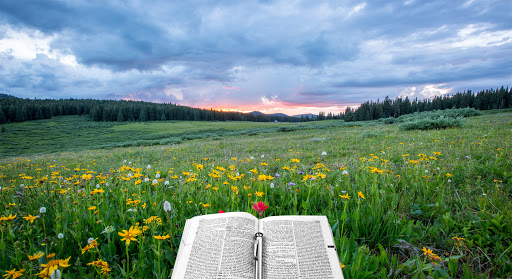 thank you for your interest!
thank you for your interest!